2024 Juvenile Justice And Delinquency Prevention
Title II Grant Application
Arkansas Department of Human Services 
Division of Youth Services 
Arkansas Coalition for Juvenile Justice
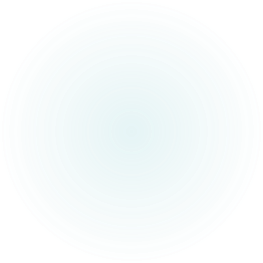 Today, we will….
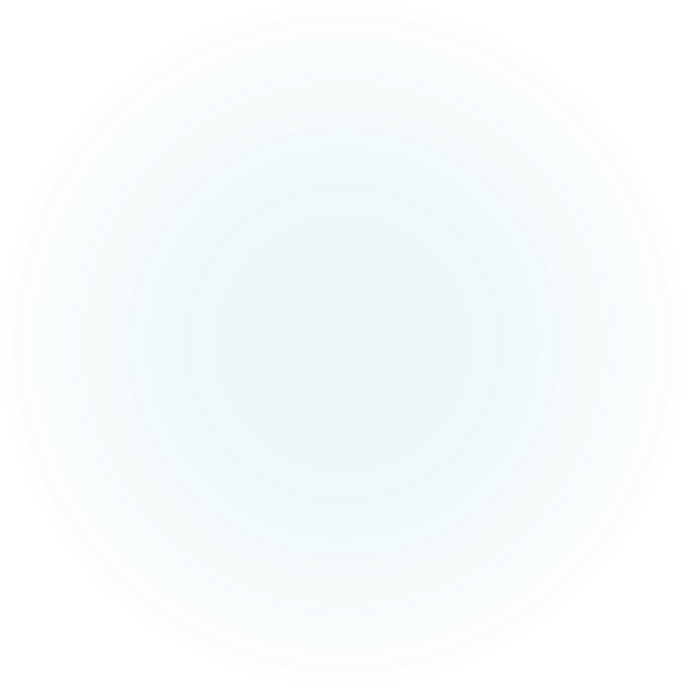 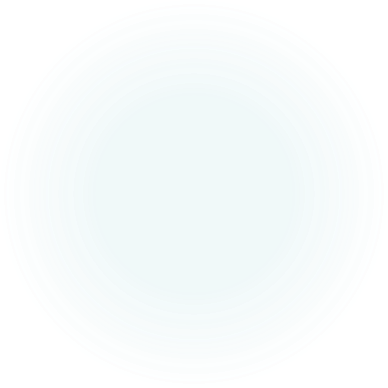 Learn about the Juvenile Justice and Delinquency Prevention ACT (JJDPA)
Familiarize ourselves with the Title II Formula Grant application processes
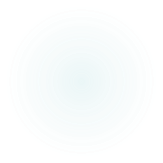 JJDPA
The JJDP Act, through the 2002 reauthorization 2018, establishes four core requirements with which participating states and territories must comply to receive grants under the JJDP Act:
Deinstitutionalization of Status offenders (DSO)
Separation of juveniles from adults in institutions (Sight and Sound)
Removal of juveniles from adult jails and lockups (Jail Removal)
Reduction of Racial and Ethnic Disparities (RED) formally know as Disproportionate Minority Contact (DMC), where it exists.
Title II Formula Grant Program Catalog for Federal Domestic Assistance Number 16.540
2024 Priority Funding Areas
Funding Request
Alternatives to Detention (JDAI)
These are community- and home-based alternatives to incarceration and institutionalization including for youth who need temporary placement such as crisis intervention, shelter and after-care and for youth who need residential placement such as a continuum of foster care or group home alternatives that provide access to a comprehensive array of services. 
State of Arkansas only has two (2) JDAI sites
Benton County
Washington County
Funds are dispersed via a competitive grant process on a statewide basis for those jurisdictions that meet the funding threshold
JDAI Website https://www.aecf.org/work/juvenile-justice/jdai/
Alternatives to Detention (JDAI)
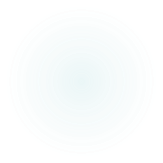 Delinquency Prevention
Comprehensive juvenile justice and delinquency prevention programs that meet needs of youth through collaboration of the many local systems before which a youth may appear, including schools, courts, law enforcement agencies, child protection agencies, mental health agencies, welfare services, health care agencies and private nonprofit agencies offering youth services.
School Programs
Education programs or supportive services in traditional public schools and detention/corrections education settings to encourage youth to remain in school or alternative learning programs, support transition to work and self-sufficiency, and enhance coordination between correctional programs and juveniles' local education programs to ensure the instruction they receive outside school is aligned with that provided in their schools and that any identified learning problems are communicated.
Disproportionate Minority Contact
Programs, research, or other initiatives primarily to address the disproportionate number of youth members of minority groups who encounter the juvenile justice system, pursuant to the requirement at 42 U.S.C. § 5633(a)(22). 
The development of a program designed primarily to address the disproportionate number of juvenile members of minority groups who encounter the juvenile justice system.
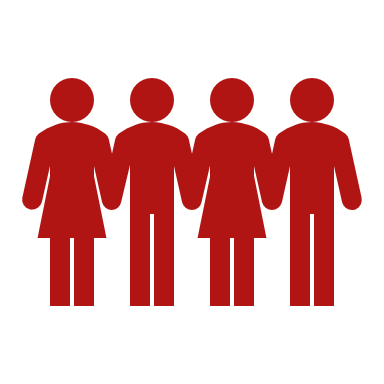 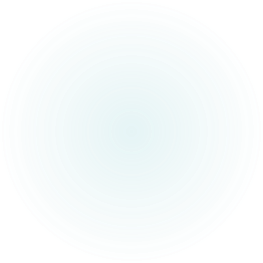 What an Application is Expected to Include
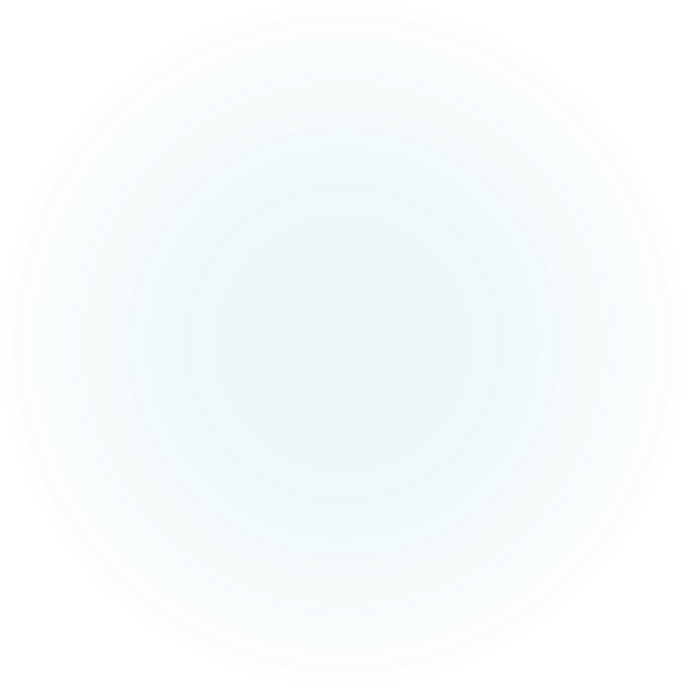 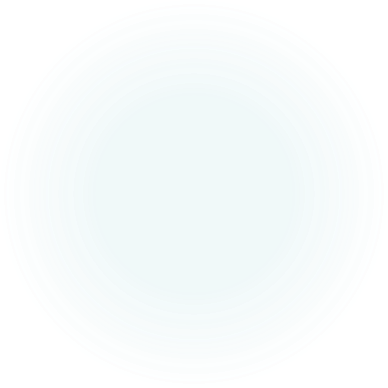 .
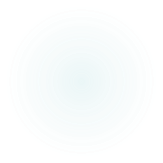 Table of Contents
Abstract
Brief History of the Organization
Problem Statement 
Target Population
Management and Organizational Capability
Project Evaluation and Performance Measures 
Goals and Objectives 
Budget and Budget Justification
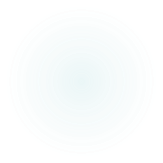 Applications should include a high-quality that summarizes the proposed project in 400 words or less.
The abstract should clearly answer the questions "who, what, where, when, why and how." This abstract will be copied as submitted and used in a report that will be submitted to the Arkansas Coalition for Juvenile Justice.
Project Abstract
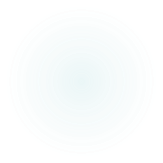 Brief History of the Organization
Provide a brief history of your organization. Include substantiated reasons as to why your application should be awarded funds. 
List any relevant experiences the organization has had in carrying out similar projects.
Problem Statement
The problem statement is the foundation of your application. It is extremely important to define the target population(s) as well as the specific geographical area to be served. State the specific parts of the community, town, or city to be served. 
Baseline data is also vital to the problem statement that you are addressing the needs within the area of the application. You must include baseline data on the risk factors your program seeks to impact.
Target Population
Provide an in-depth description of the population to be served by the project. Tell the age, race, sex, income, types of households, type of environment, school grade level, and any other information that is needed to further define this particular group. 
The following populations are examples of groups that may need special services and/or additional resources: At-risk children and teenagers, youth involved with the juvenile justice system, pregnant and parenting teens, and school dropouts.
The applicants’ management structure and staffing must be adequate and appropriate for successful implementation of the program. 
Provide job descriptions for each funded position, outlining duties and responsibilities. Resumes for these individuals should also be attached, but if the position(s) have not been filled please provide job description(s) with your application.
Management and Organizational Capability
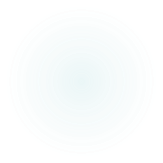 All persons who have direct contact with JJDP program youth must pass a criminal background check, child abuse registry check, adult maltreatment central registry check and a certified nursing registry check. All background checks must be submitted to the JJDP Unit office before the program begins, at the expense of the applicant. 
Organization’s Formation Documents (Arkansas SOS) website: https://www.sos.arkansas.gov/
Management and Organizational Capability
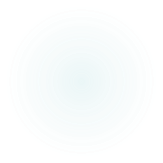 Project Evaluation and Performance Measures
Applicants should develop a plan for collecting data for the measurement of performance output and outcome of project activities. 
This report shall be created by the applicant and is to be used for reporting program output and outcomes. 
Performance measurement is a system of tracking progress in accomplishing goals, objectives, and outcomes. It monitors a few vital signs related to program performance and is less rigorous than program evaluation.
All subgrant recipients are required to select performance measures from OJJDP’s Performance Measurement System and develop a data collection plan that specifies which data will be collected and how they will be measured.
Goals and Objectives
Goal
Objective
Goals define how you know you have achieved your desired outcomes or the future condition your program or initiative hopes to achieve. The goals should align with your stated desired result and demonstrate how you intend to meet the purpose of the federal award. You may include an unlimited number of goals.
Define strategies or implementation steps to attain the identified goals.
A well-worded objective will be SMART
Unlike goals, objectives are Specific, Measurable, Attainable, Realistic, and Time-bound.
Tie your goals and objectives directly to your need statement.
Include all relevant groups and individuals in your target population.
Always allow plenty of time to accomplish the objectives.
Make sure the goals and objectives are realistic and can be achieved within the timeframe of the grant and the resources received
Tips for writing good goals and objectives
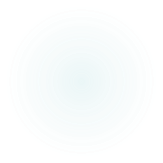 Budget and Budget Justification
The applicant must provide a description of how the awarded funds will be used to accomplish stated goals and objectives by purchasing of services and goods and leveraging other resources. 
Provides a brief supporting narrative to link costs with project activities. 
In order to be considered for the award, the respondent shall use the attached budget format and must include a line-item narrative and budget justification.
Budget and Budget Justification
Things to know:
$500.00 is the max under equipment.
$2,000.00 is the max for program refreshments
	The program refreshment need only be for clients, and not for employees.
Letters of Agreement/Commitment/Support
Applicants shall include letters of agreement, commitment, and support for their proposed program. 
Letters of agreement and/or commitment should be included to document in-kind resources and services that will be provided to the program by other agencies and/or consultants.
Other Funding Sources
This funding provides seed money for new programs and additional money for established programs that are working to reduce juvenile delinquency, violence, crime and incarceration. 
Provide information that shows how the program will be continued after the Title II funding has ended. 
The plan for sustainability MUST show the source of the continuation funding, whether the project will be operated at the same level, and whether the target population will remain the same.
Grant Writing: Thou Shalt Not Supplant
Accounting to eCivis “Supplement” means to “build upon” or “add to”; “supplant” means to “replace” or “take the place of.” Federal law prohibits recipients of federal funds from replacing state, local, or agency funds with federal funds.
On the other hand, federal agencies encourage supplementing—that is, adding federal funds to what is available in state, local, or agency funds.
Supplement vs. Supplanting
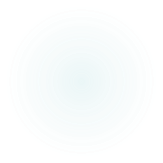 OJJDP Information
OJJDP Model Programs Guide
OJJDP Website
https://www.ojjdp.gov/mpg
https://www.ojjdp.gov/
There is a $30,000 maximum on Title II Grants. 
Criminal Background Check – Arkansas State Police
One State Police Plaza Dr Little Rock, AR 72209   
Child Abuse Registry Check, Adult Maltreatment Central Registry Check – Division of Children and Family Services
Phone Number: 501-682-8759
Need to Know….
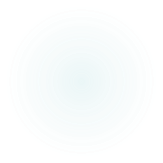 Need to know…. Timeline
Grant Award Period
December 2, 2024 – November 30, 2025
DYS JJDP Staff
Compliance Monitor – Ricky Gaston
RED Coordinator – Tanya Patton
Any Questions?